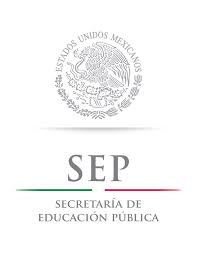 Priorización de los proyectos relacionados con los objetivos del PIDES
Proyectos PIDES
Como resultado del ejercicio de planeación en 2015, se obtuvo la definición de un objetivo por categoría de análisis, líneas de acción asociadas a cada objetivo y la propuesta de 49 proyectos asociados a esas líneas.

Así, la realización de estos proyectos permitirá el logro de los objetivos establecidos en Cobertura, Aprendizajes, Pertinencia, Calidad, Tecnologías,  Posgrado e Investigación y Educación Continua.
Proyectos PIDES
Priorización 2016
En las sesiones de 2016, se solicitó a cada uno de los participantes: 
Seleccionar diez de lo 49 proyectos de mayor interés para su región.
Asignarles prioridad del 1 al 10 , en donde 1 corresponde a mayor prioridad y consecutivamente hasta la prioridad 10
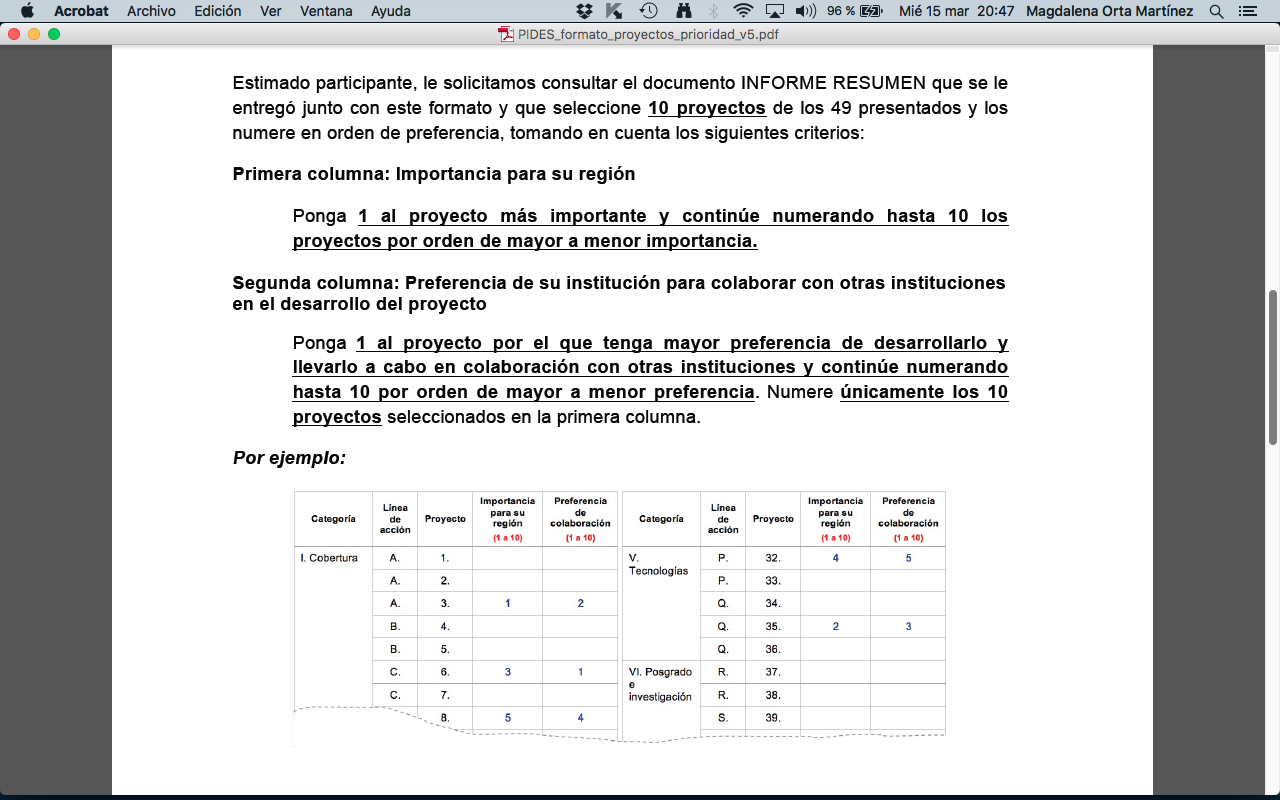 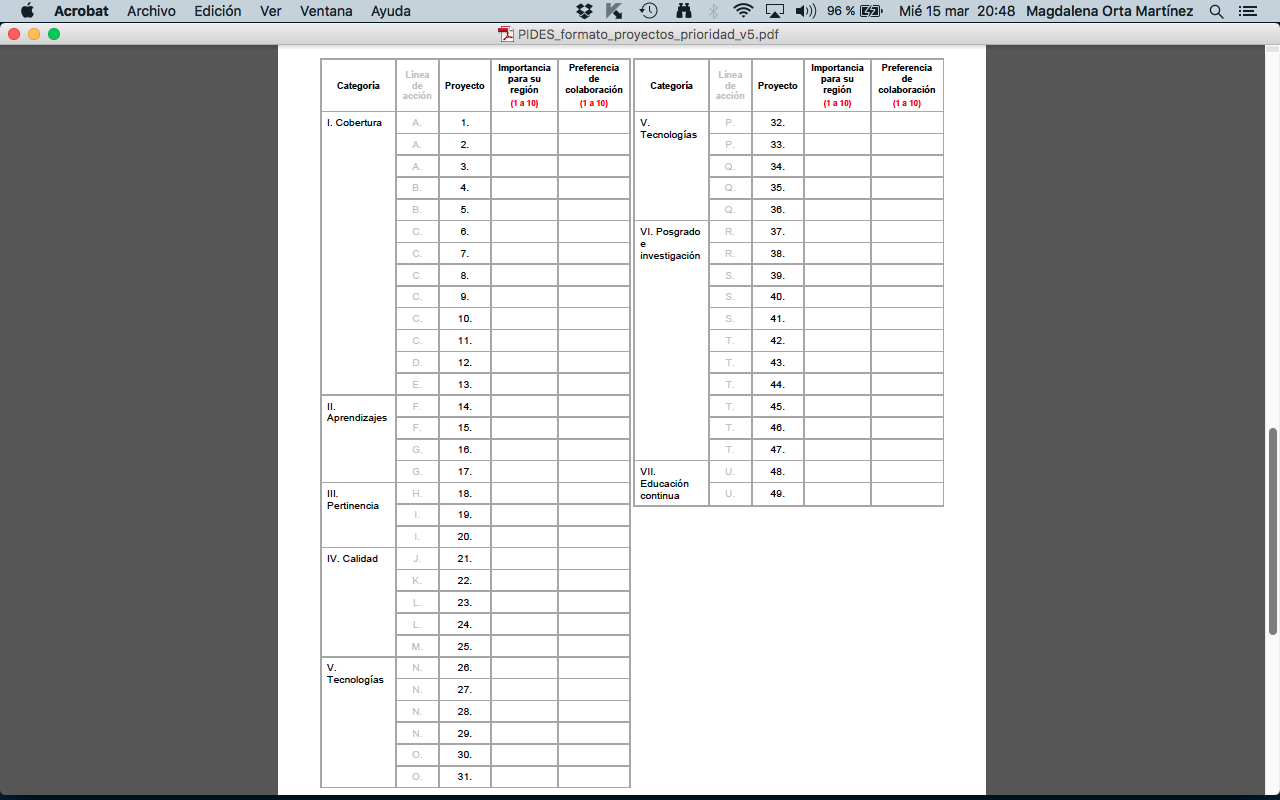 Ponderación
Para obtener promedios por categorías y regiones, se ponderó en sentido inverso la priorización, es decir la prioridad 1 se valoró con diez puntos, la prioridad 2 con nueve puntos y así sucesivamente.

Con esta ponderación los promedios se ubican en el rango de 1 a 10.
Priorización de los proyectos por categorías y Región
Priorización de los proyectos por categorías en cada Región
Priorización de los proyectos por categorías en cada Región
Priorización de los proyectos por categorías en cada Región
Priorización de los proyectos por categorías en cada Región
Priorización de los proyectos por categorías en cada Región
Priorización de los proyectos por categorías en cada Región
Priorización de los proyecto asociados a cada objetivo de las categorías de análisis por
Región y sus entidades
Priorización de los proyectos por categorías Región Noroeste
Priorización de los proyectos por categorías: Región Noreste
Priorización de los proyectos por categorías: Región Occidente I
Priorización de los proyectos por categorías: Región Occidente II
Priorización de los proyectos por categorías: Región Centro
Priorización de los proyectos por categorías: Región Sur Sureste I
Priorización de los proyectos por categorías: Región Sur Sureste II
Gracias por su atención